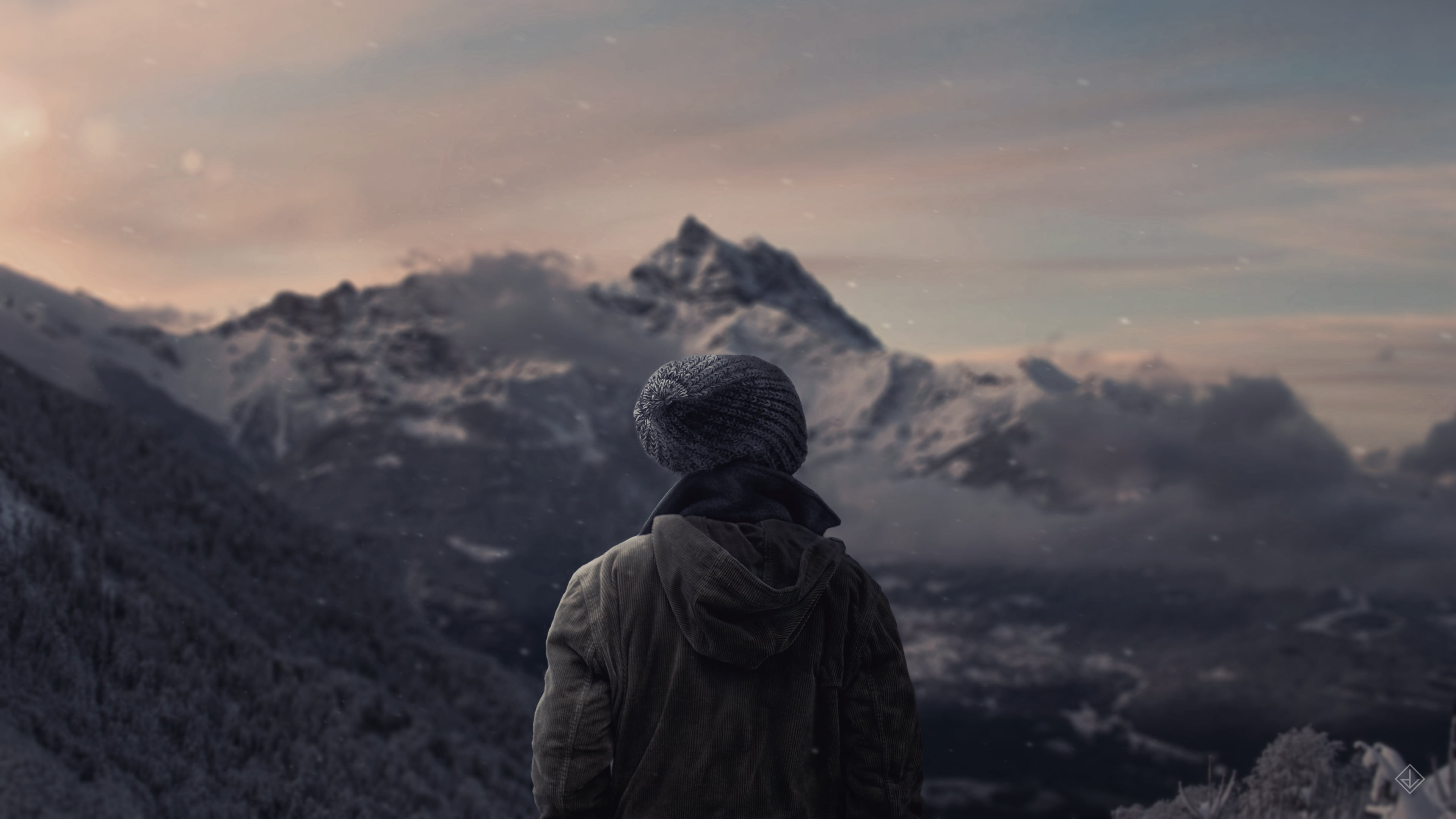 Help
Lord
from
the
Psalm 121
Help
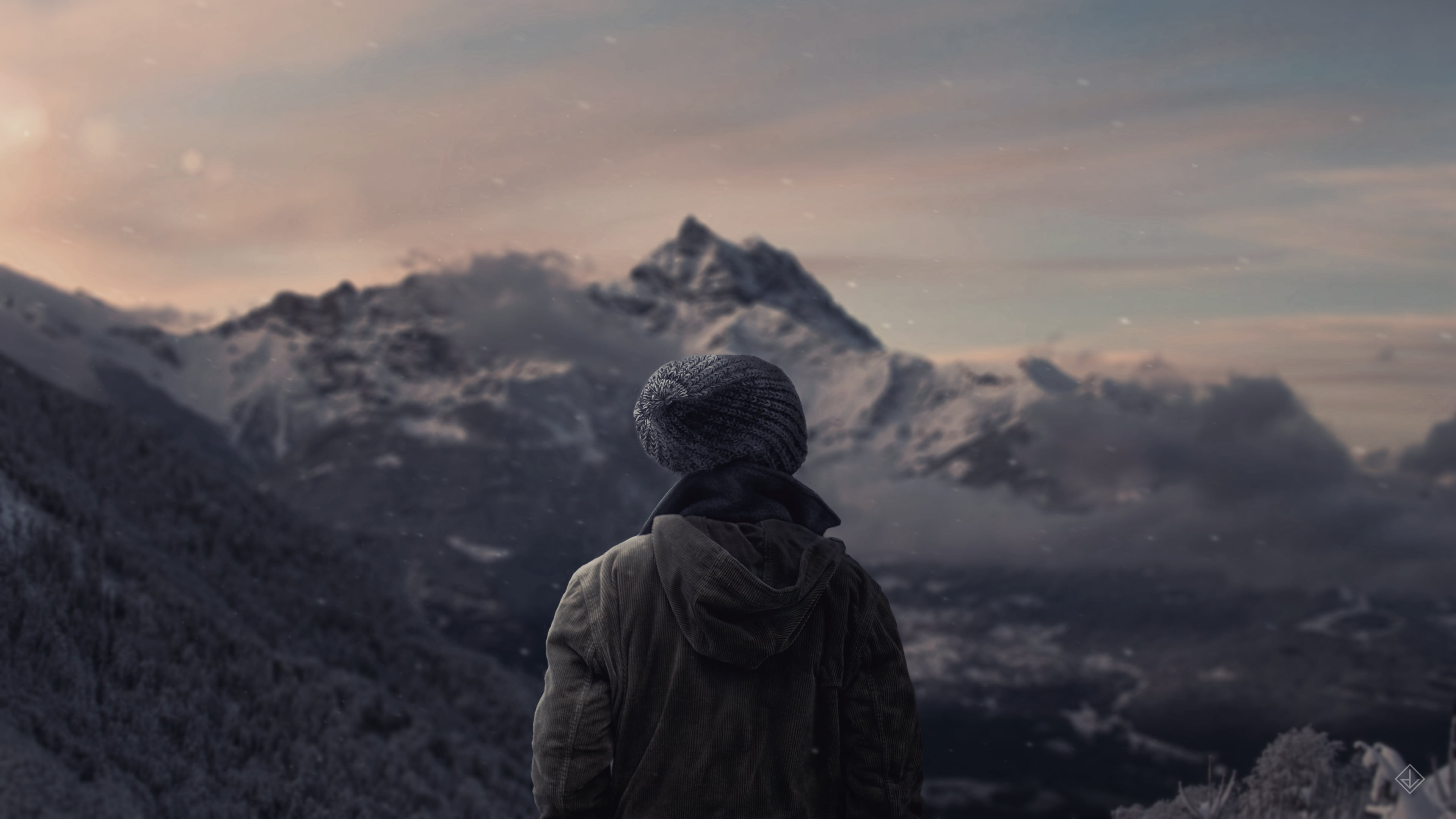 Lord
from
the
Psalm 121
The Source of Help (vv. 1-2)
The Perpetual Help (vv. 3-4)
The Protective Help (vv. 5-6)
The Preservative Help (vv. 7-8)
Help
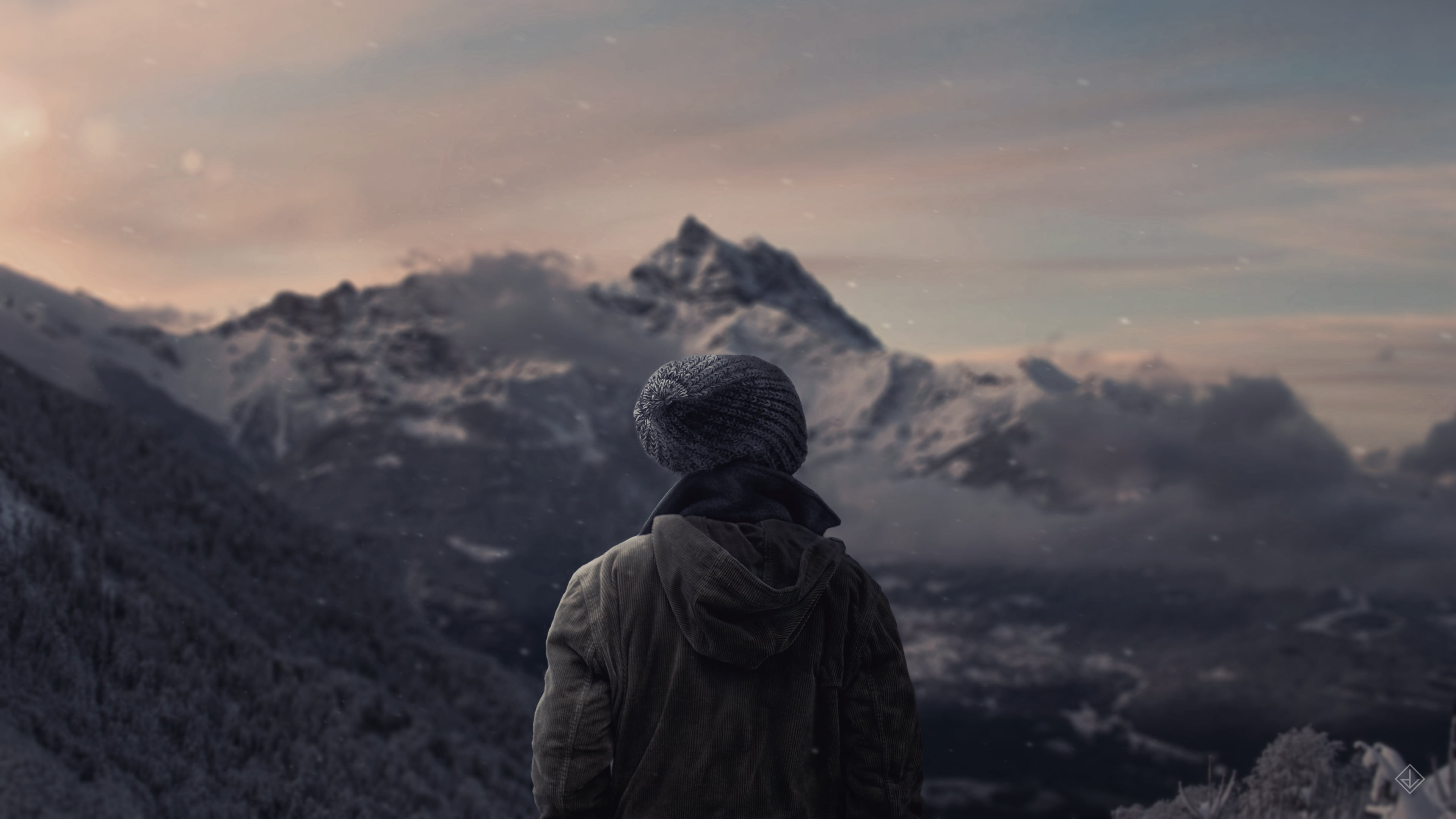 Lord
from
the
Psalm 121
Revelation
Prayer
A Sacrifice of Perpetual Validity
Longsuffering